Beat of Your Heart - MV
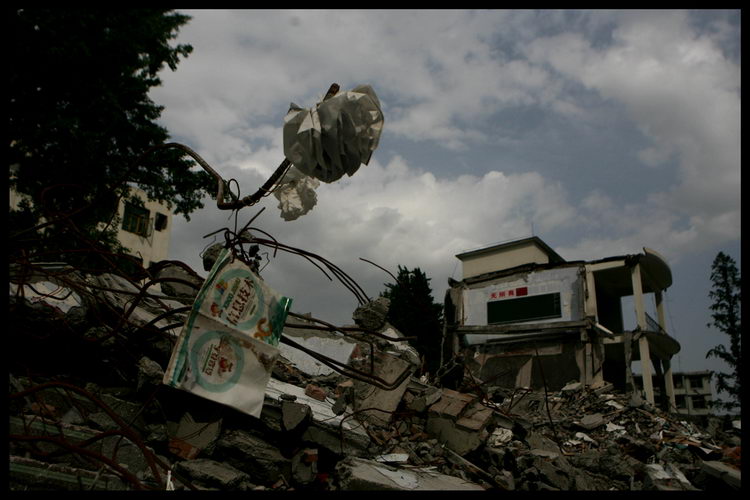 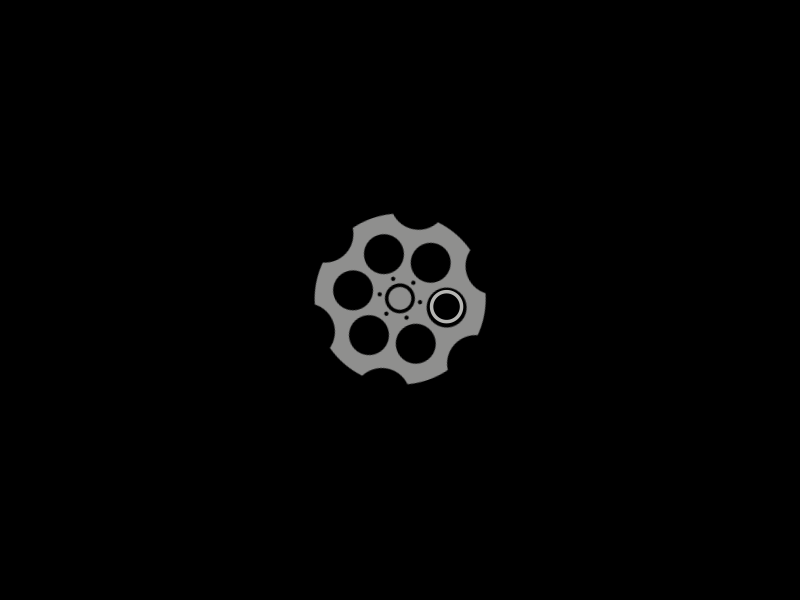 人教版高中英语
M1U4 Earthquakes
华南师范大学外文学院 张锶依
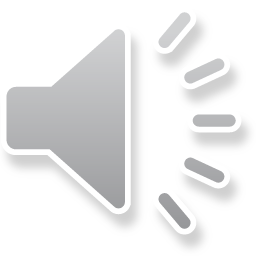 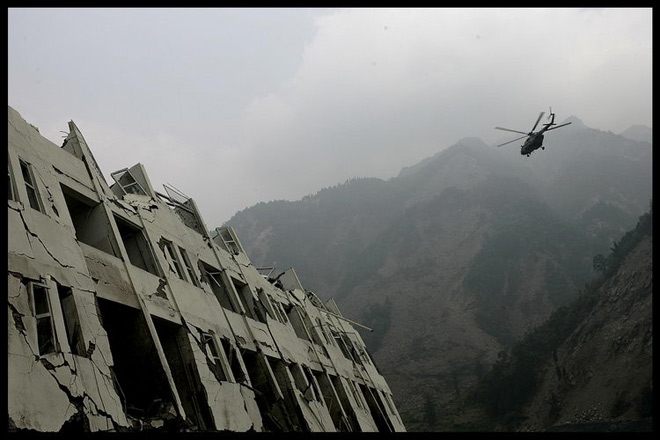 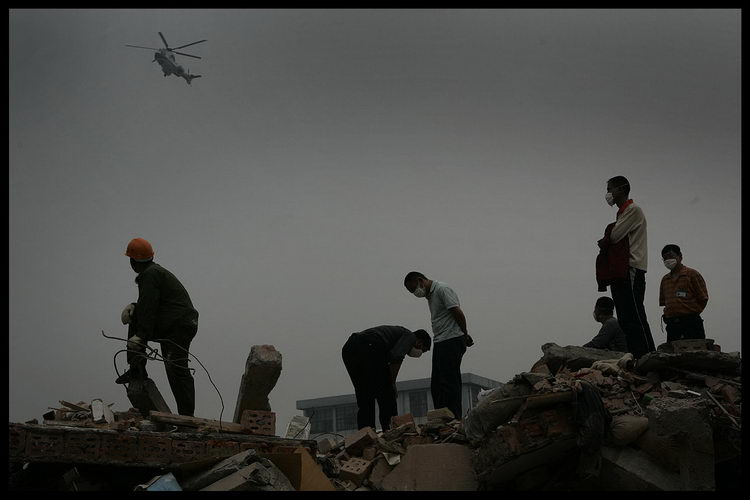 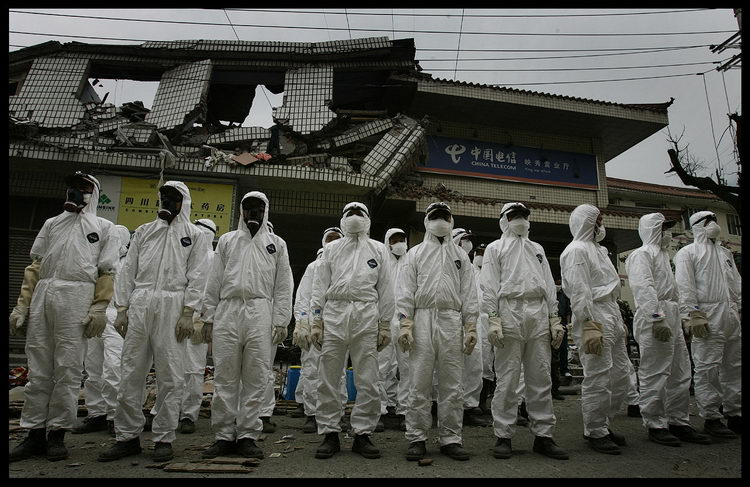 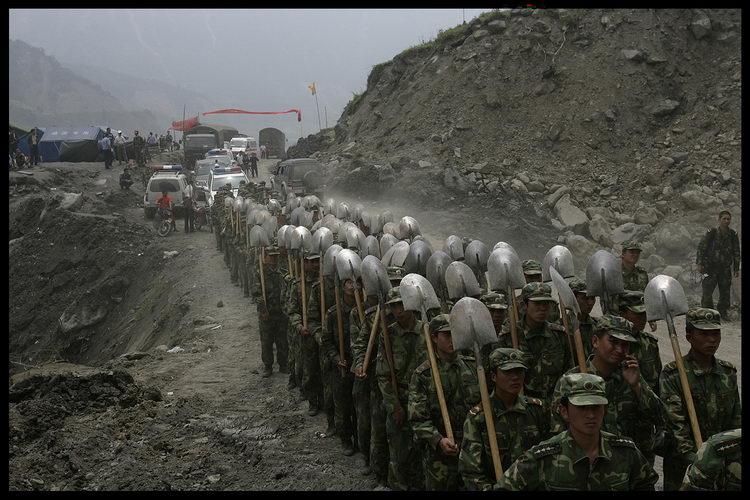 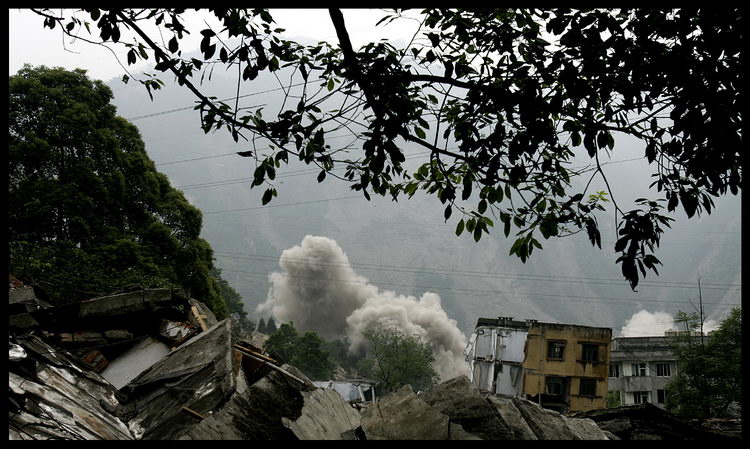 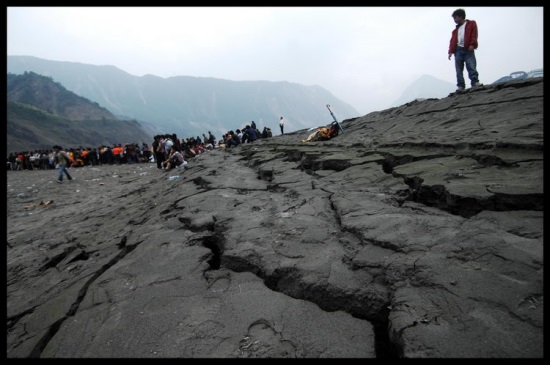 Carry me away
from this dark and lonely room
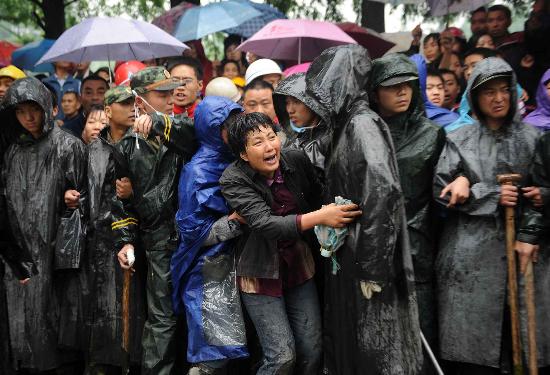 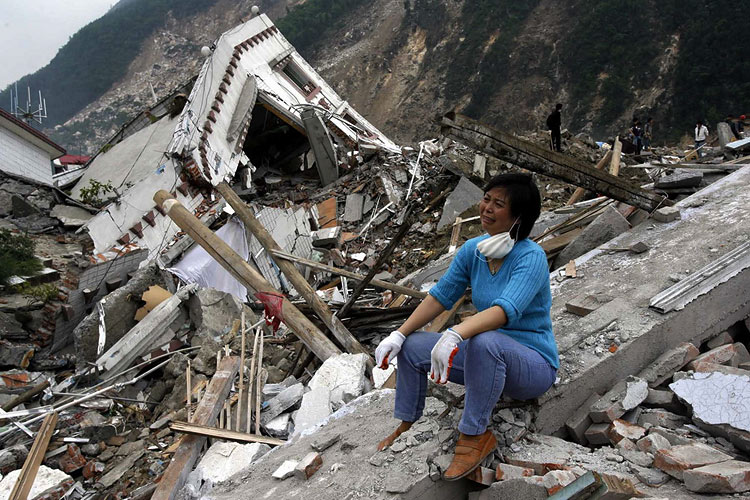 Light me in your arms
all I want to know is you
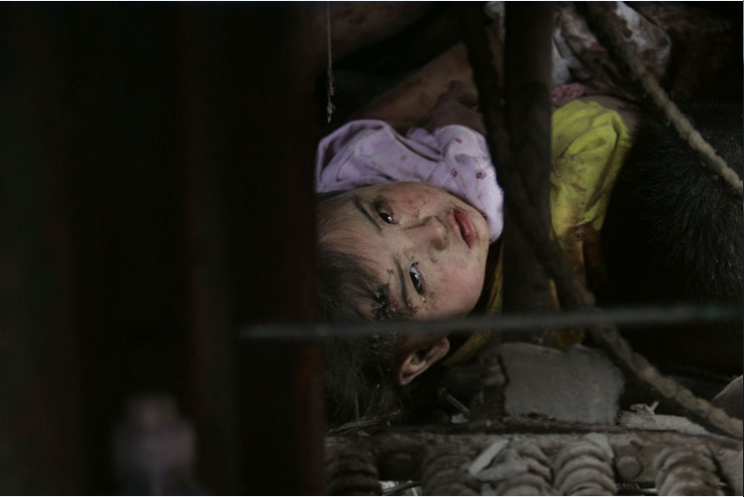 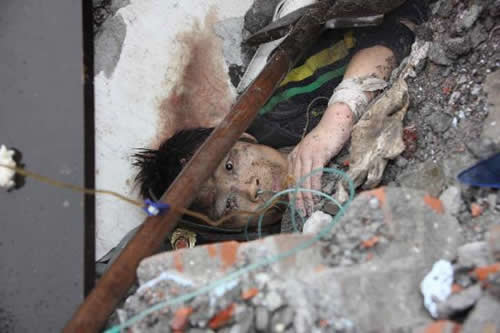 Chase away the darkness
with everything you are
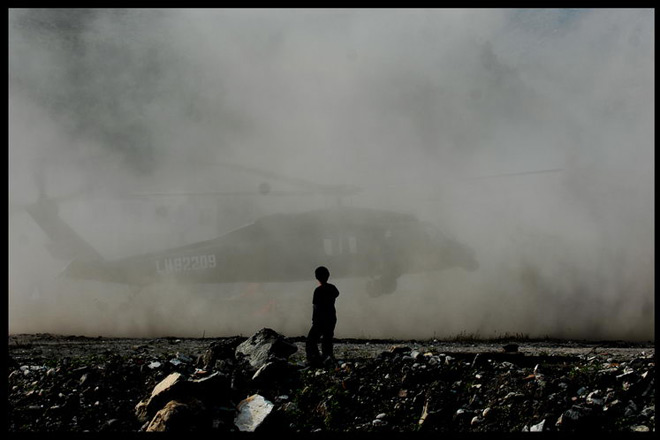 I will find my strength
in the beat of your heart
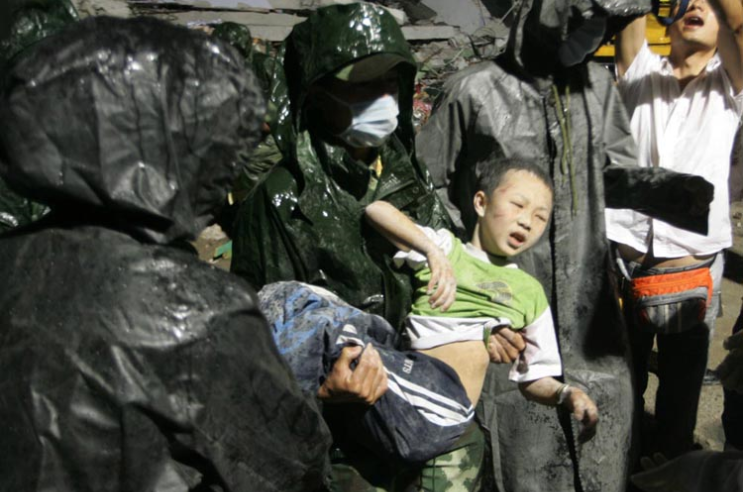 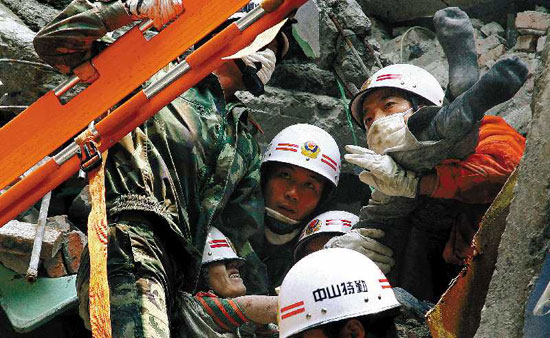 Picture book of memories
how we used to be
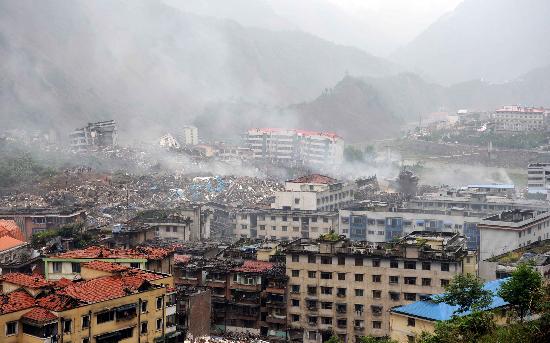 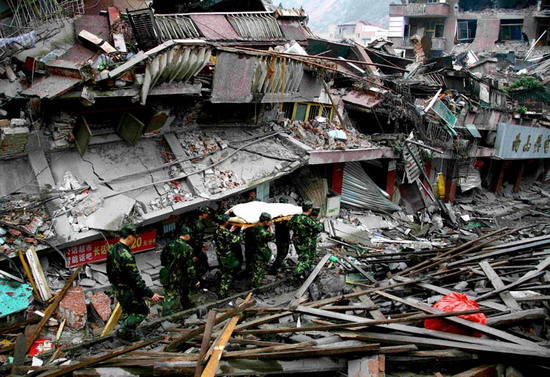 Some people spend a lifetime
waiting for their dreams
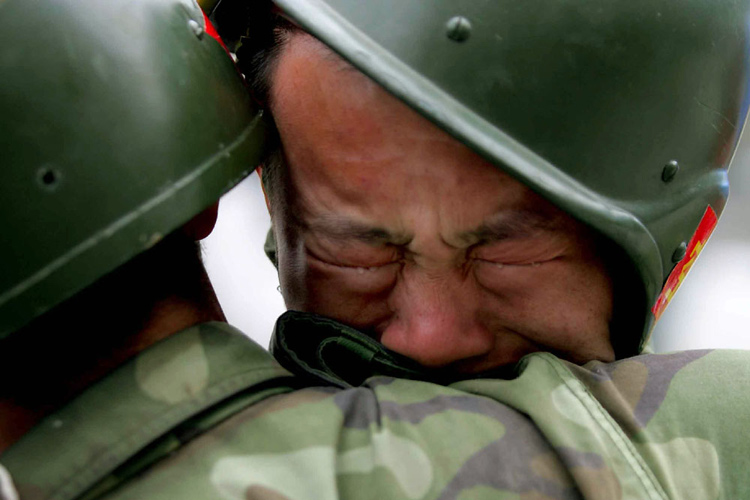 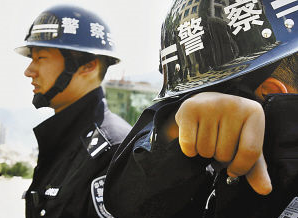 But I won't find the answers
by looking at the stars
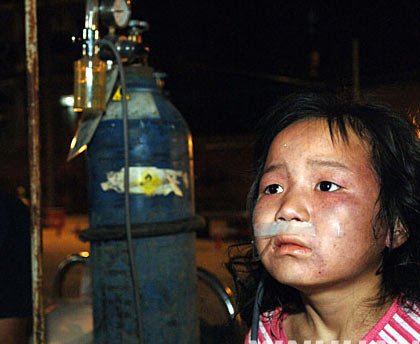 I can find my strength
in the beat of your heart
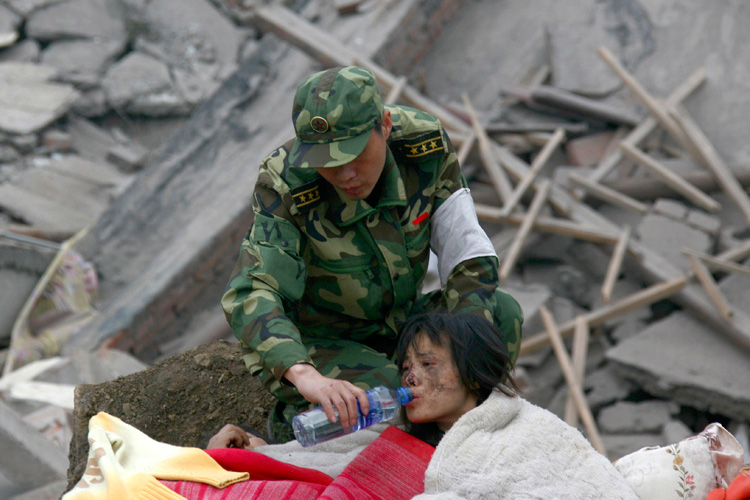 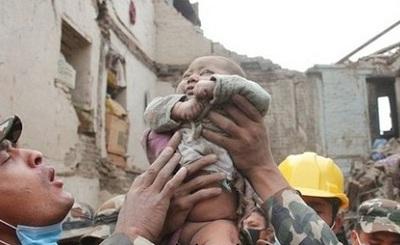 Time held in our hands
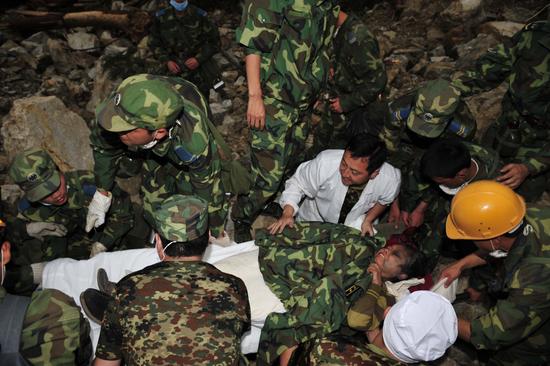 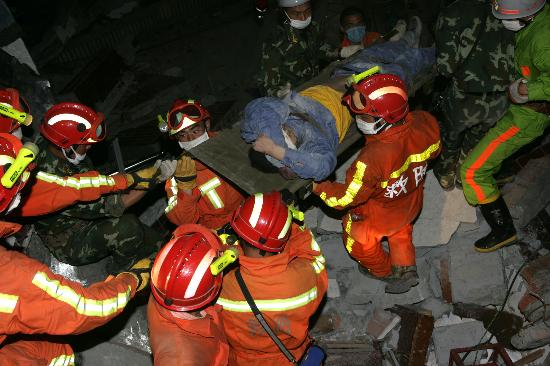 Will change into years gone by
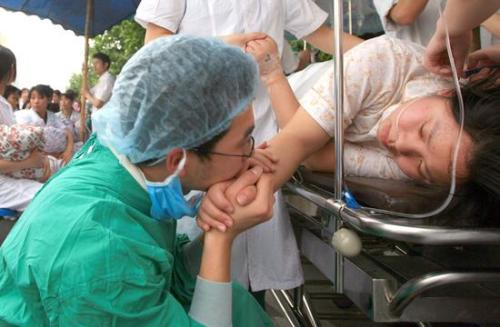 If I can hold on to you
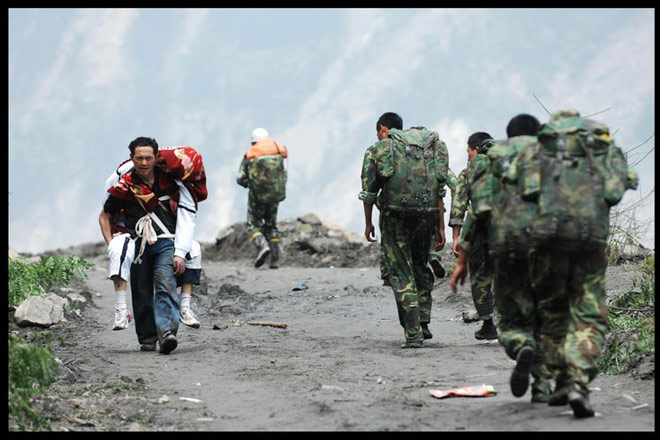 I'll leave all my fears behind
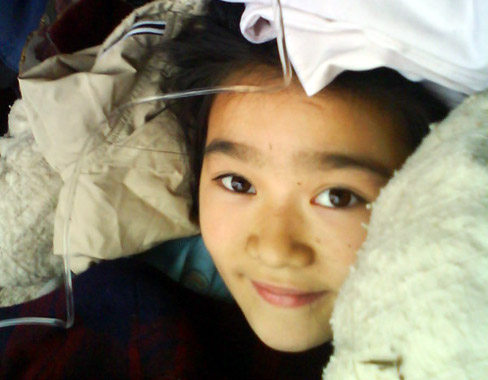 Holding on we drift like
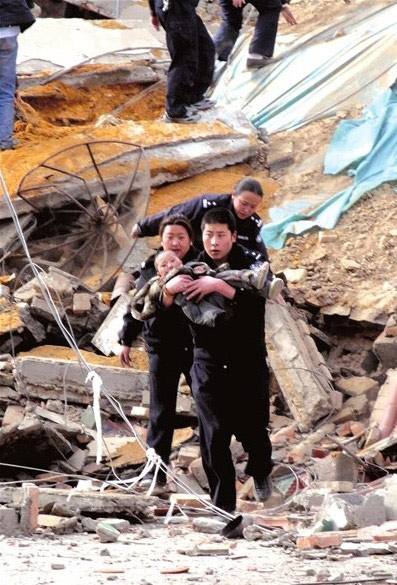 two flowers on the sea
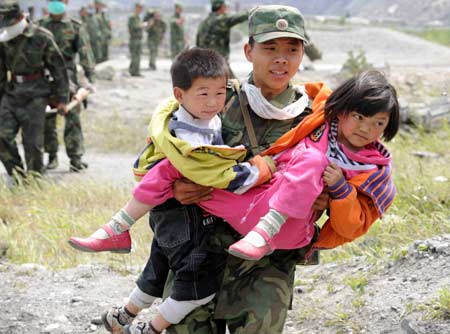 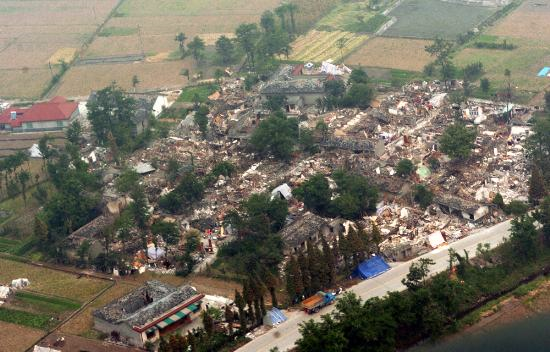 Riding on the waves
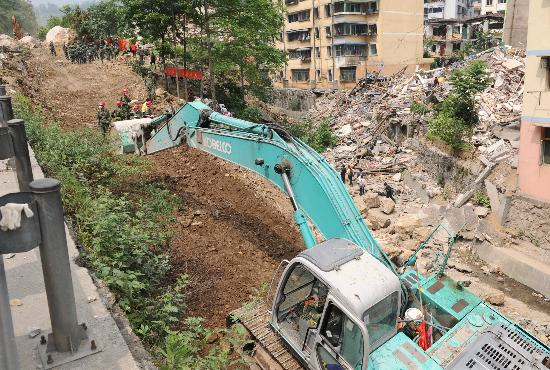 letting go of what will be
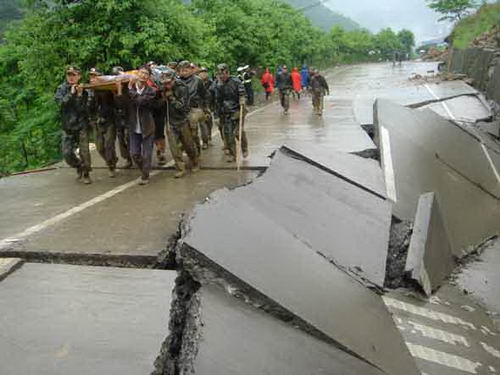 I won't find the answers
by staring at the stars
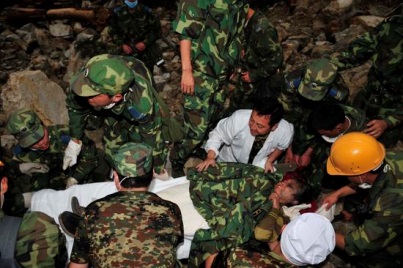 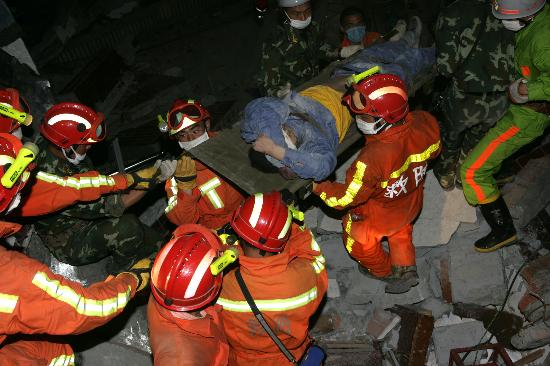 I've found all my dreams
in the beat of your heart
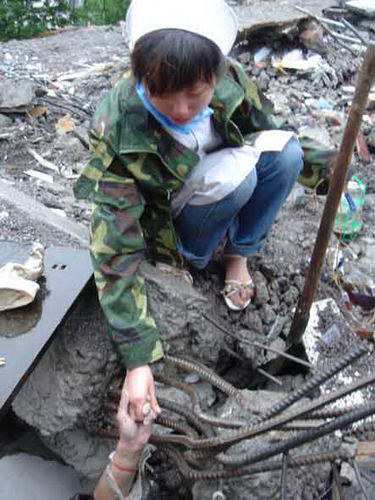 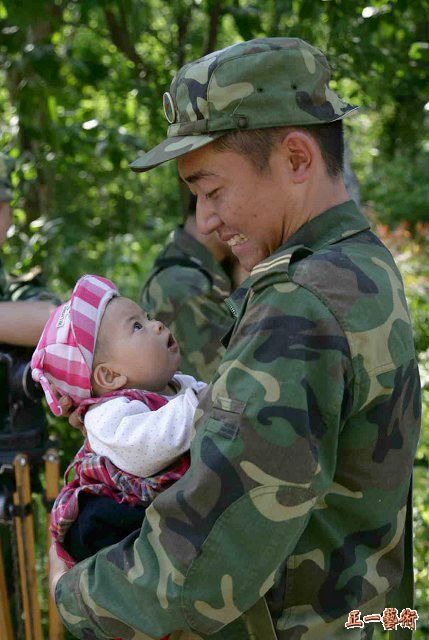 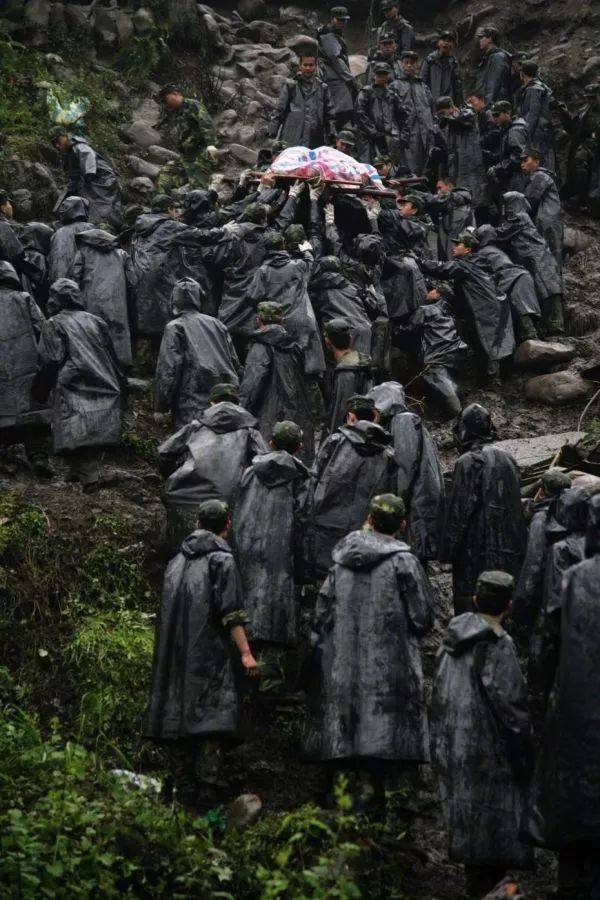 I've found all my dreams
in the beat,
beat of your heart
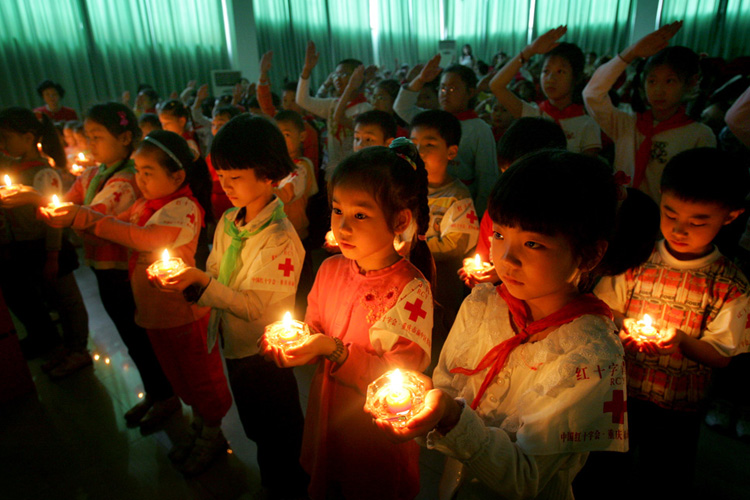 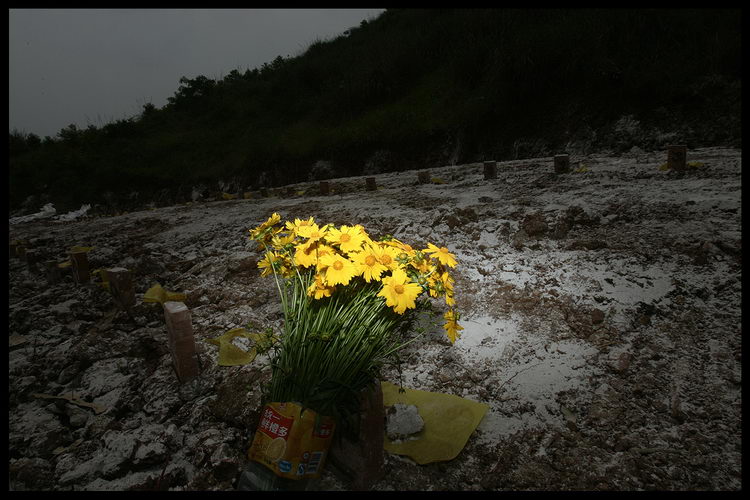 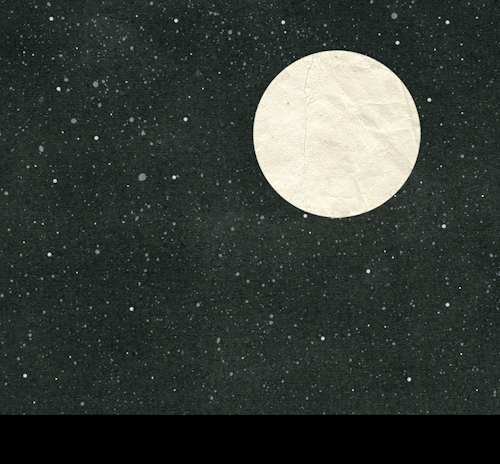 The End
21